CFF I
WEEK 12
‹#›
Revision: mít rád
RÁD				RÁDA




				RÁDI
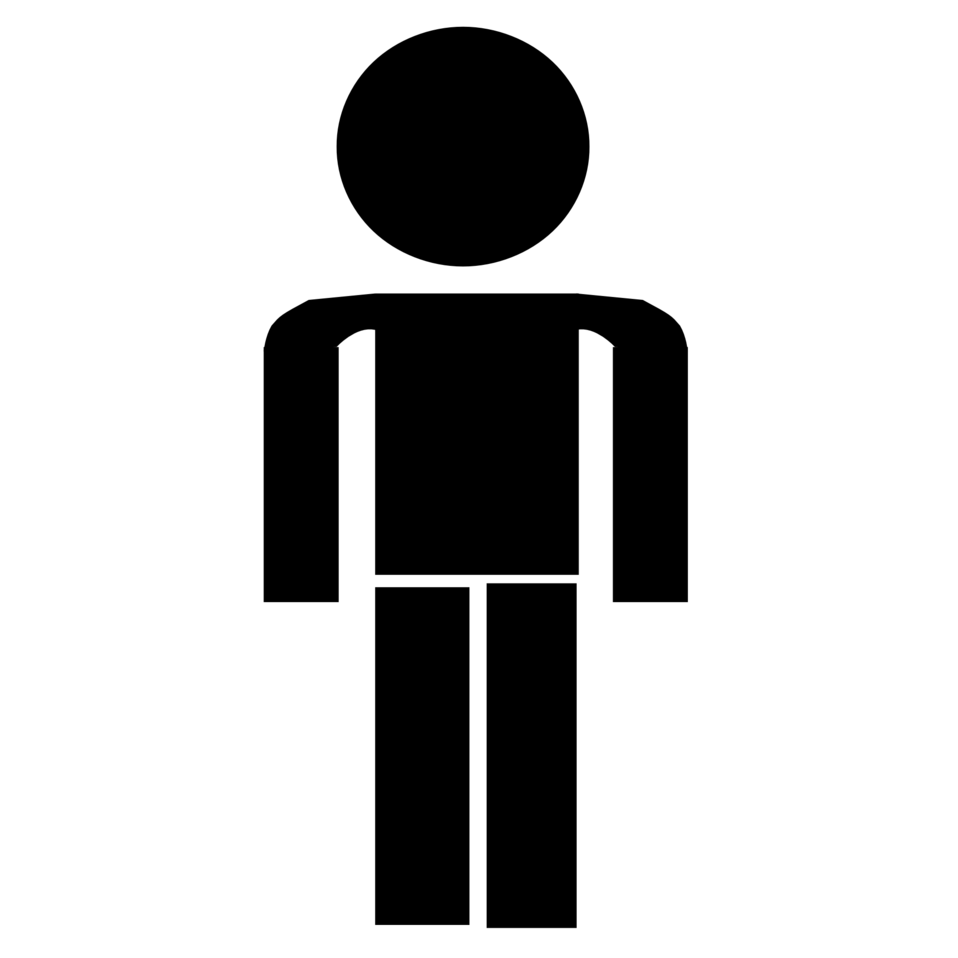 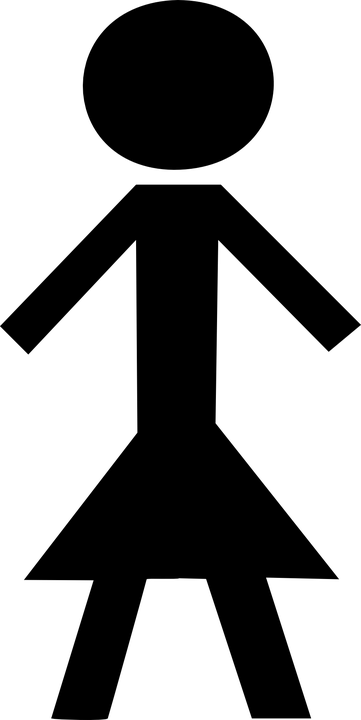 Mít: mám, máš, má, máme, máte, mají
Mít rád/ráda/rádi + object in the accusative
Mám ráda kávu.
Petr nemá rád pizzu.
Jana nemá ráda maso.
Máme rádi češtinu.
Máte rádi české jídlo?
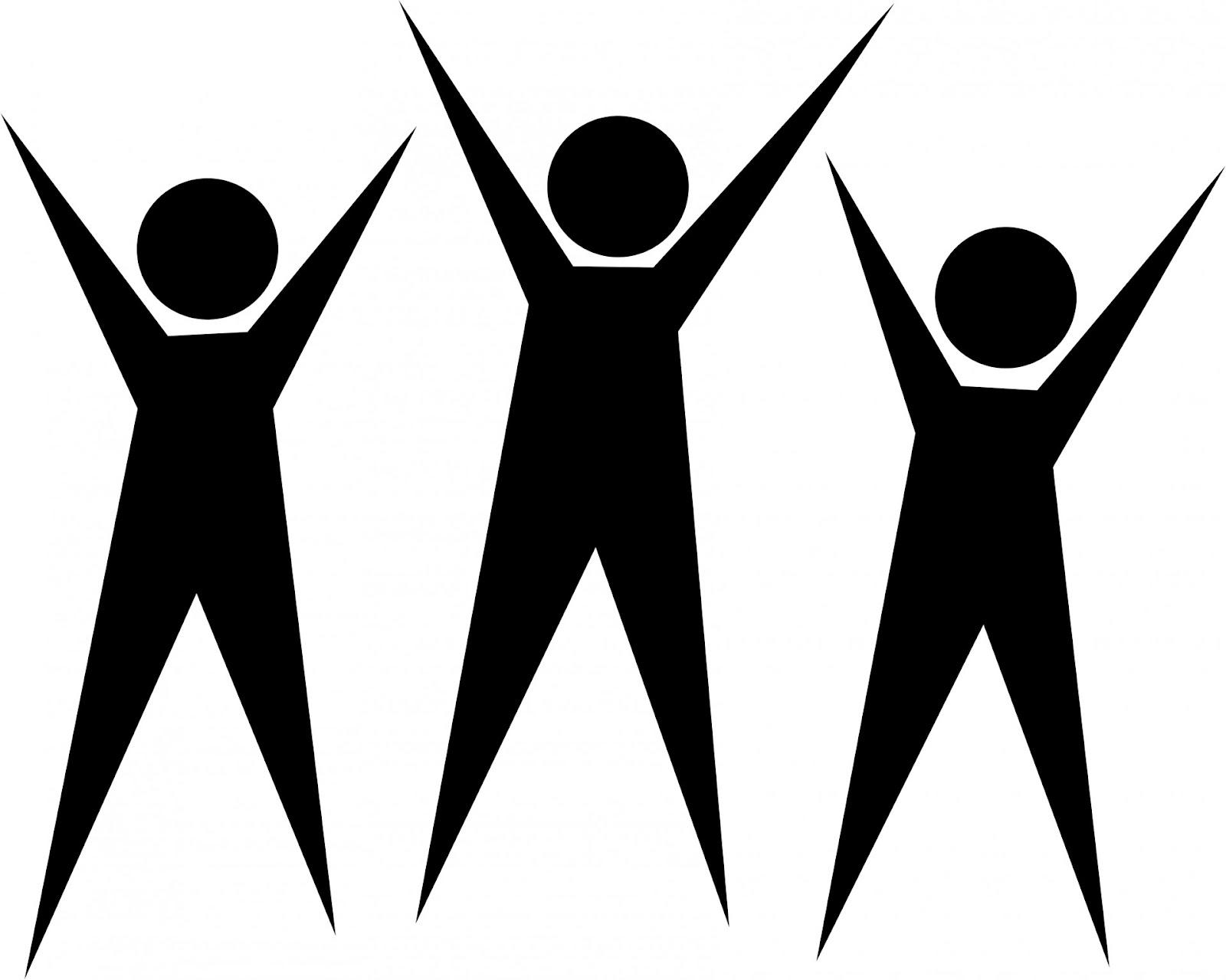 The expression - rád/ráda/rádi
rád     ráda




			rádi
Rád + verb (conjugated)

Petr rád sportuje.
Eva ráda cestuje.
Rádi studujeme češtinu.
Tancuješ rád?
O víkendu ráda hraju tenis.

NEGACE: nerad/nerada/neradi
Petr nerad uklízí.
Eva nerada vstává.
Neradi nakupujeme.
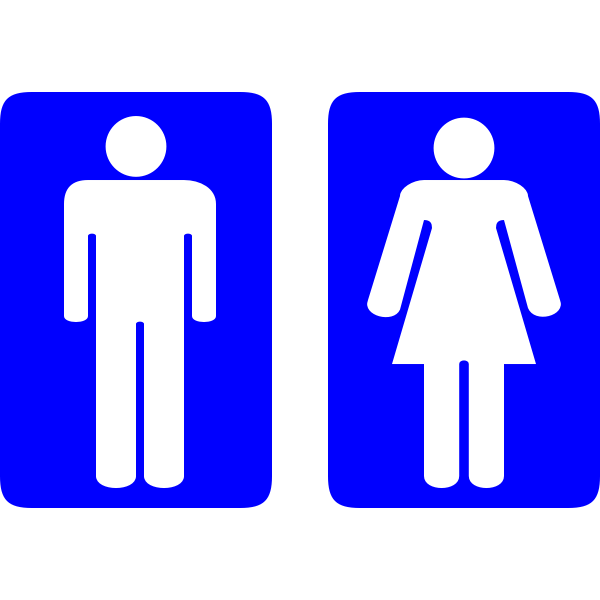 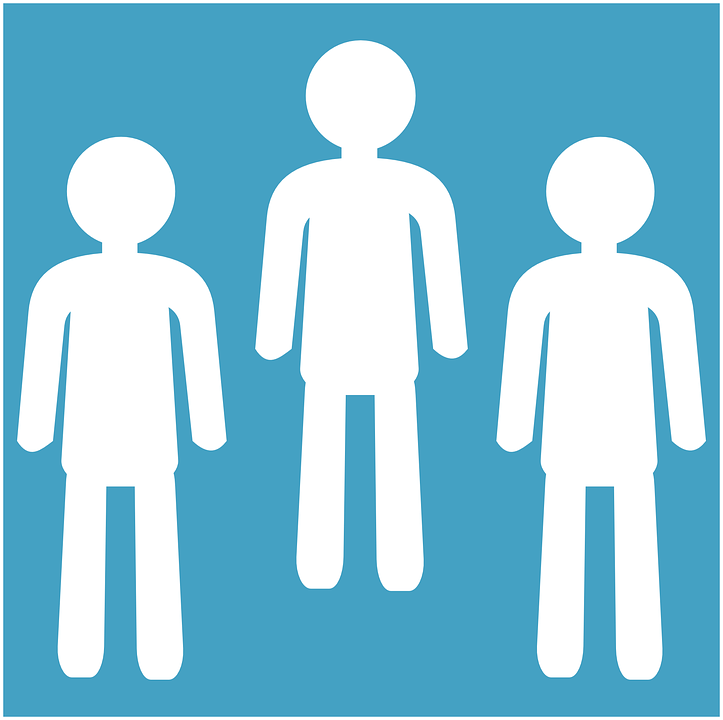 mít rád x rád
Mít rád + object in the accusative x rád + conjugated verb
Petr má rád čaj. X Petr rád pije čaj.
Jana má ráda tenis. X Jana ráda hraje tenis. 
Máme rádi češtinu. X My rádi studujeme češtinu. 
Mám ráda literaturu. X Ráda čtu.
Karel nemá rád operu. X Karel nerad poslouchá operu.
Time expressions (strana 44)
Každý den/týden/měsíc = every day/week/month
Vždycky = always
Často = often
Většinou = mainly
Obvykle = usually
Někdy = sometimes
Nikdy = never + negation (Nikdy nevstávám v 6 ráno. Josef nikdy nepije alkohol.)
Revision: KDY? = When? (v kolik hodin = at what time)
V 1:00 - v jednu (hodinu)
Ve 2:00 - ve dvě (hodiny)
Ve 3:00 - ve tři (hodiny)
Ve 4:00 - ve čtyři (hodiny)
V 5:00 - v pět (hodin)
V 6:00 - v šest (hodin)
V 7:00 - v sedm (hodin)
→ v …….. (hodin)
Ve třináct (čtrnáct)          Ve čtrnáct (hodin)    Ve dvacet (hodin)   Ve dvacet jedna (hodin)      Ve dvacet dva (hodin)
Ve dvacet tři (hodin)
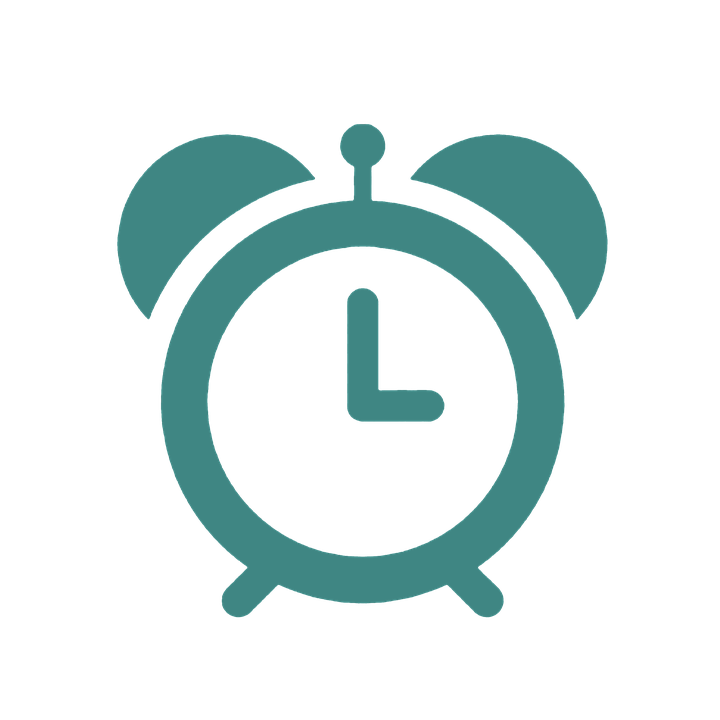 ODKDY? (since when?) - DOKDY? (until when?)
od/do jedné
od/do dvou
od/do tří
od/do čtyř
od/do pěti (+ i)
od/do do šesti
od/do sedmi
od/do osmi
od/do devíti
od/do desíti
od/do jedenácti
od/do dvanácti
Ráno vstávám v 7 hodin a od osmi do dvanácti pracuju.
Ve škole jsem ve středu od desíti do čtrnácti hodin.
Konzulatační hodiny jsou od jedenácti do dvanácti hodin.
Odkdy dokdy pracuješ?